Повышение финансовой грамотности сотрудников предприятий:
Улучшает финансовое благополучие работающего населения


Повышает лояльность сотрудников и эффективность бизнеса
[Speaker Notes: Государственная Программа «Финансовая грамотность на рабочем месте» реализуется  в рамках
Проекта Минфина России «Содействие повышению уровня финансовой грамотности населения и развитию финансового образования
в Российской Федерации»

Способствует:

1. Улучшению финансового благополучия уязвимогоработающего населения с низкими доходами

2. Повышению лояльности населения
и увеличению налоговых поступлений в бюджет]
70% россиян постоянно находятся
в состоянии стресса, а треть всего населения – в состоянии сильного стресса

~50% стрессов связано с деньгами
и материальным положением, финансовыми проблемами
Сотрудники в состояниифинансового стресса
1
Менее продуктивны на работе и более склонны к прогулам

Имеют больше проблем со здоровьем      чаще болеют

Больше подвержены несчастным случаям    на производстве

Склонны к противоправным действиям

Испытывают недовольство работодателем и властями
2
28
в среднем тратят сотрудники
на решение личных финансовых вопросов,
что ведет к потере производительности всей организации и падению ВРП
ЧАСОВ В МЕСЯЦ
5.000$
3
В ГОД  потеря производительности
в организациях
на одного работающего жителя
Согласно доклада Центра демографии и экологии человека Российской
академии наук (РАН)
Международное онлайн-исследование компании GfK
Исследование Financial Education and Literacy Advisers (FELA)
1
2
3
[Speaker Notes: В основе многих семейных и трудовых конфликтов лежат финансовые проблемы.
Чья это проблема? 
Каждого отдельного человека, попавшего в трудную ситуацию или она становится проблемой работодателя, общества и государства?!]
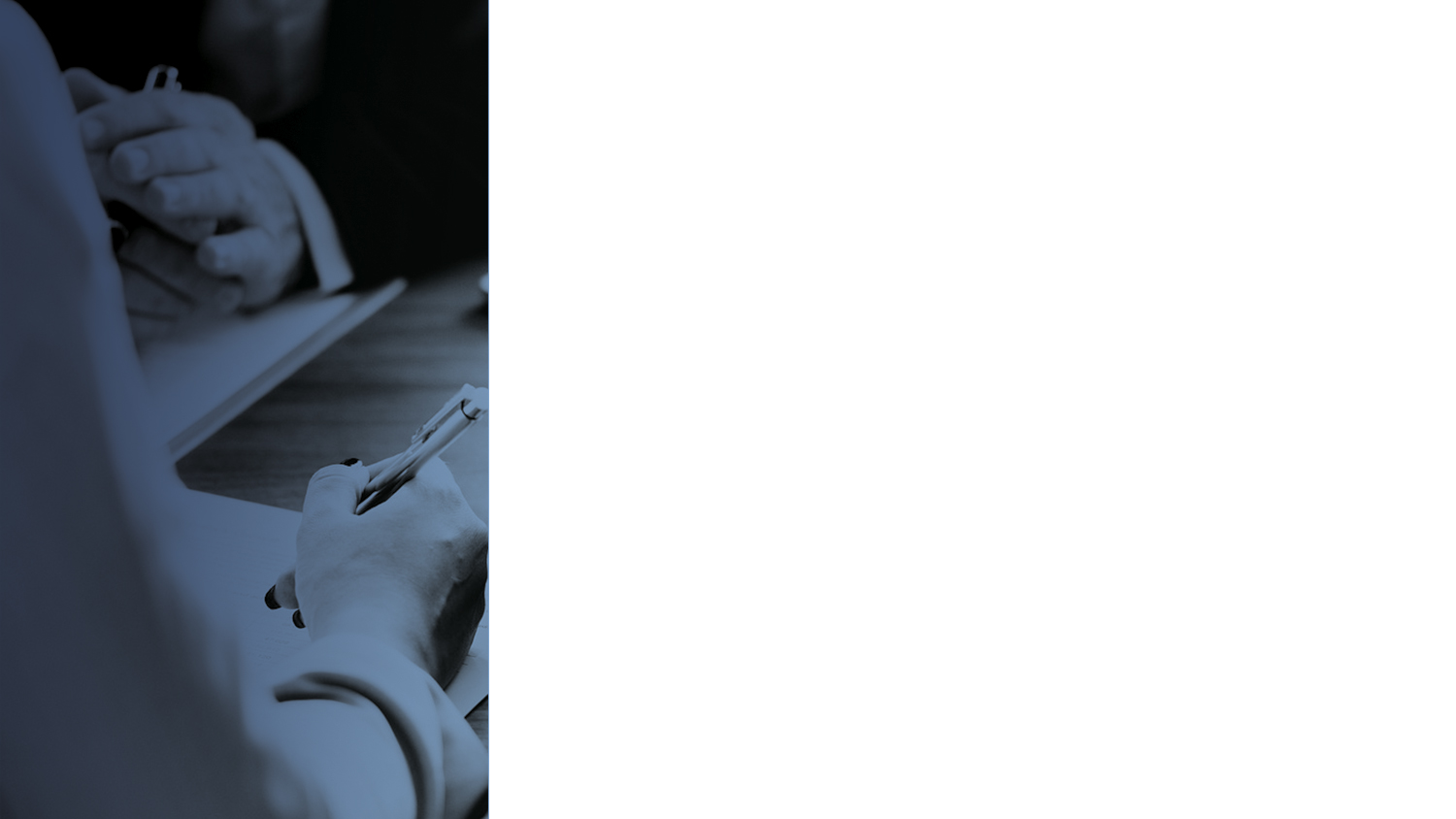 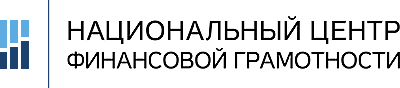 Государственное участие



Социальная ответственность



Бесплатные мероприятия



Комплексная программа



Создание инфраструктуры
Преимущества программы длярегиона
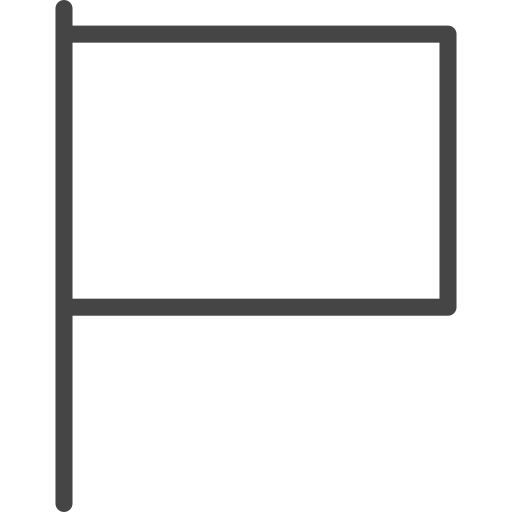 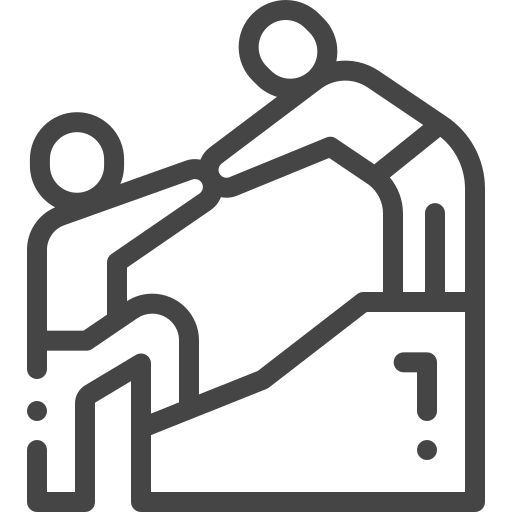 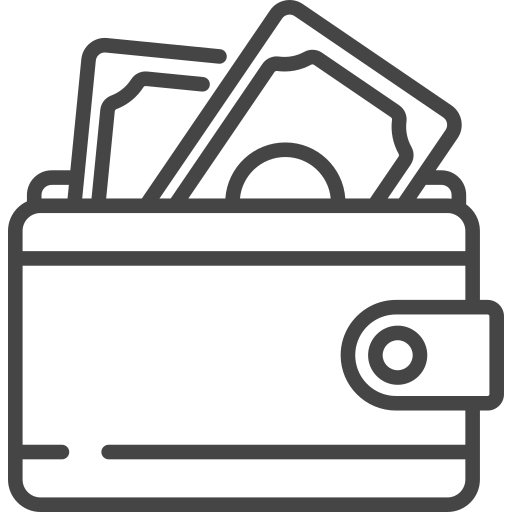 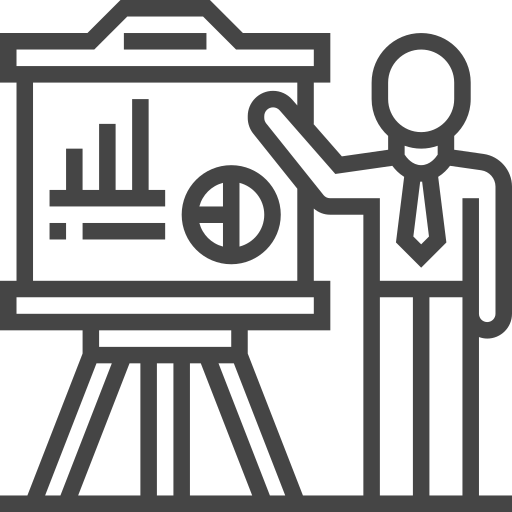 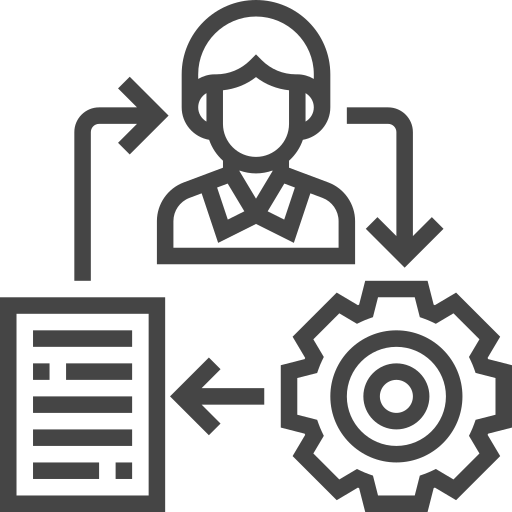 [Speaker Notes: Государственное участие. Программа проводится в рамках Проекта Минфина России

Социальная ответственность. Улучшение системы социальной ответственности предприятия перед сотрудниками, включение в существующую систему мотивации и поощрений и программы well being

Бесплатные мероприятия. Не требуется финансовых затрат со стороны предприятия и бесплатно для сотрудников. Подобные курсы могут стоить до 10.000 рублей на человека х 100 сотрудников = 1.000.000 рублей

Комплексная программа. От семи до десяти актуальных тем по финансовой грамотности в четырех различных форматах. Возможность доработки под потребности вашего предприятия

Создание инфраструктуры. Возможность создать на предприятии систему повышения финансовой грамотности сотрудников и их семей для снижения социальной напряженности повышения лояльности]
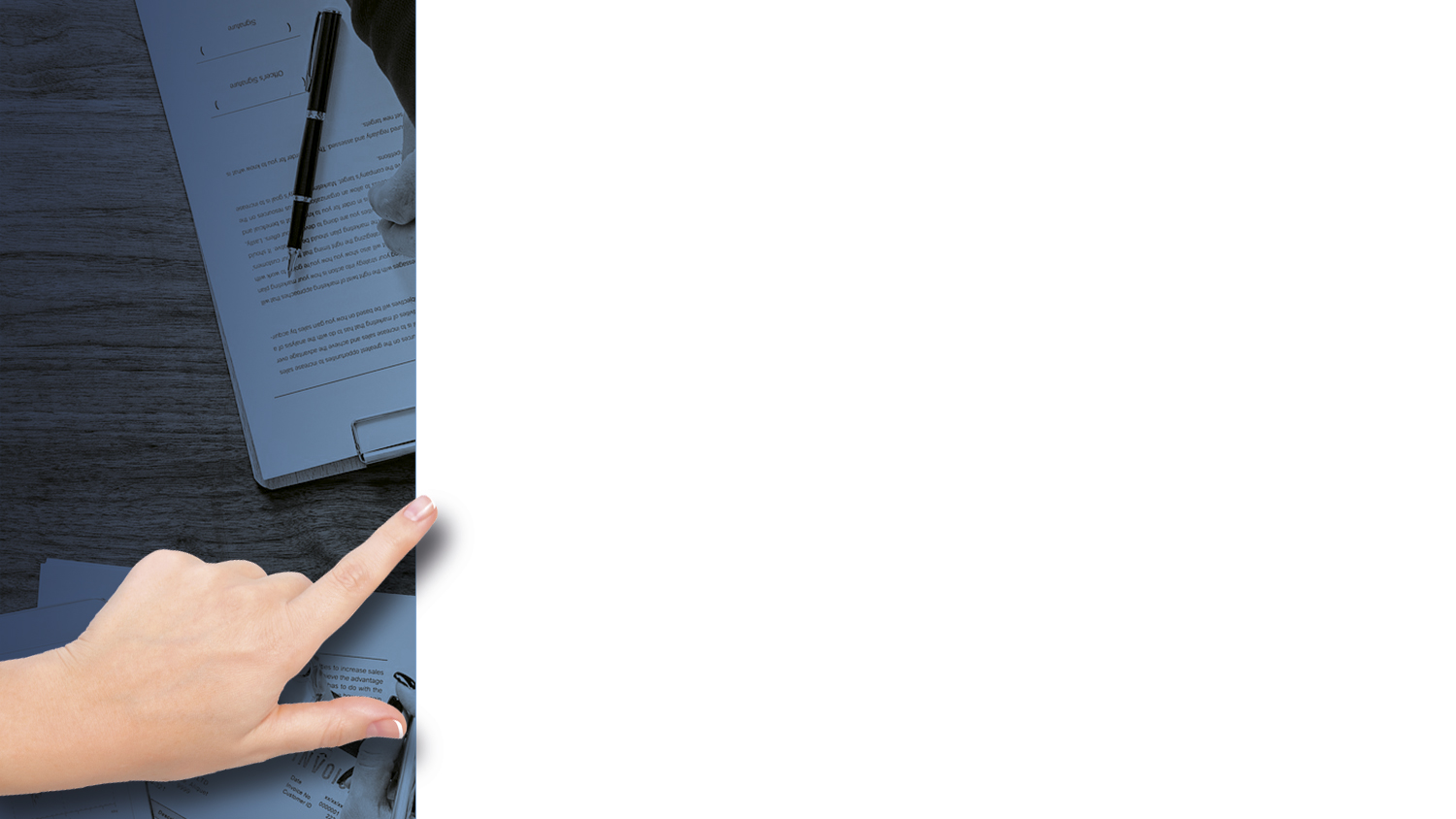 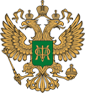 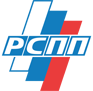 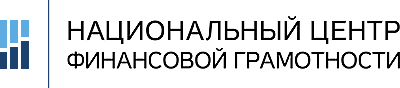 Что дают программы повышения финансовой грамотностина рабочемместе регионам-участникам?
СОТРУДНИКУ

Высвобождение времени затраченных на  решение личных финансовых проблем

Ощущение финансовой защищенности государством

Снижение тревожности и улучшение здоровья
КОМПАНИИ

Увеличение производительности труда

Уменьшение «текучки», «больничных»

Снижение количества трудовых конфликтов

Снижение вычетов из зарплаты
КОМПЛЕКСНЫЙ РЕЗУЛЬТАТ
Увеличение
налоговых отчислений предприятий-участников Программы и рост ВРП
Рост бюджетной обеспеченности населения и рейтинга финансовой грамотности региона
Увеличение 
социальной
ответственности 
регионального 
бизнеса
[Speaker Notes: Достигается как краткосрочный эффект (тактика «быстрые победы») для поддержания мотивации продолжать так и долгосрочная польза, 
когда достигается замена на правильные паттерны ответственного финансового поведения взрослого работающего населения]
Что внутри: все построено на житейских ситуациях
БАЗОВЫЕ ТЕМЫ
Личное финансовое планирование
Управление семейным бюджетом
Управление кредитной нагрузкой
Планирование сбережений и инвестиций
Защита прав потребителя финансовых услуг
Риски и финансовая безопасность
Пенсионное обеспечение
Страхование базовых рисков семьи
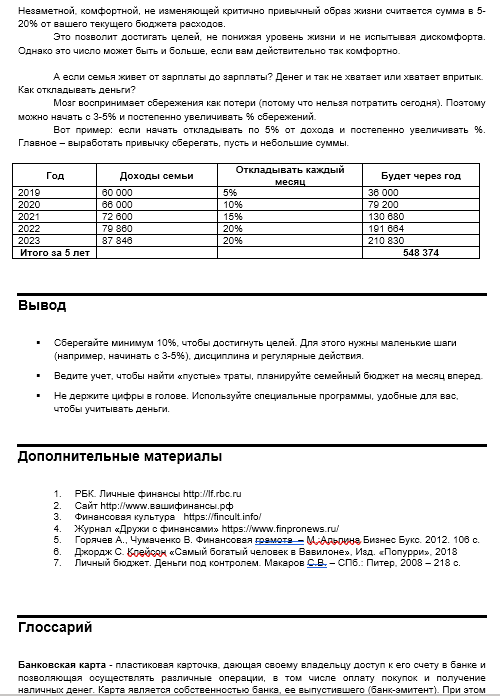 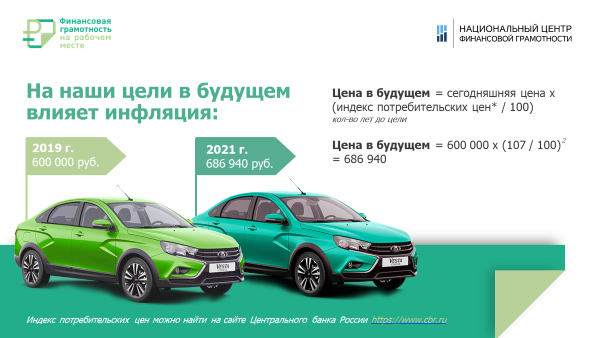 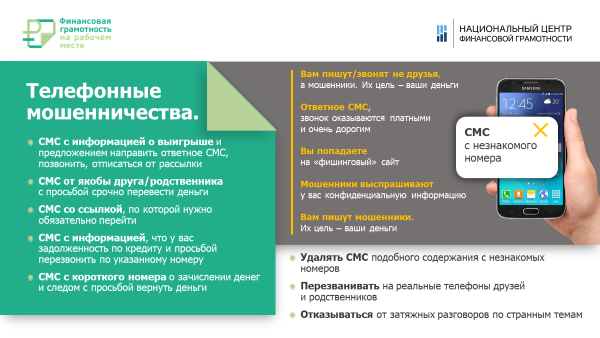 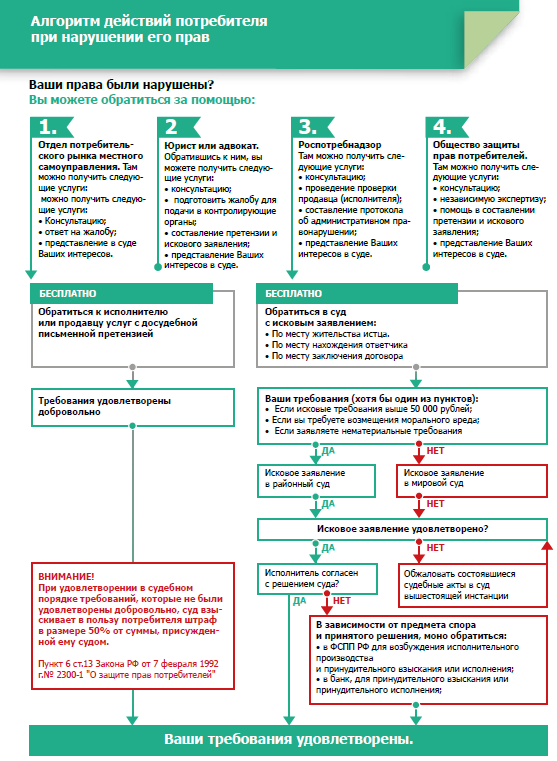 ФОРМАТЫ ПРОВЕДЕНИЯ
Очные мероприятия на территории работодателя
Дистанционные вебинары (живые и в записи)
Информационная рассылка или публикации на внутренних ресурсах 
Занятия с наставником в небольших группах
Индивидуальные консультации сотрудников
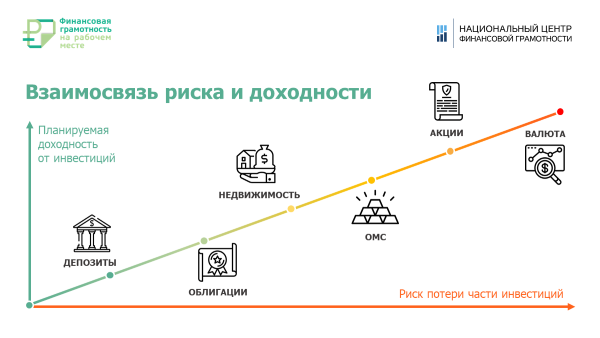 [Speaker Notes: Используются все форматы:
Очные мероприятия. Семинары в группах на территории работодателя, продолжительность мероприятия 2-3 часа на все темы
Онлайн мероприятия. Серия 30-ти минутных занятий в виде вебинаров в онлайн трансляции или изучение видеоматериалов.
Размещение просветительских материалов.  Рассылка и размещение в корпоративных каналах (порталы, электронная почта)
Наставничество. Малые группы и индивидуальная работа сотрудника с наставником-специалистом по всем темам программы с выполнением заданий


В арсенале:

Презентации

Теоретические материалы

Памятки для печати или рассылки

Раздаточные материалы

Статьи для портала

Тестовые вопросы

Домашние задания

Ссылки на дополнительные материалы

Анонсы для приглашения и вовлечения сотрудников]
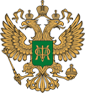 minfin.ru
Проект «Содействие повышению уровня финансовой грамотности населения и развитию финансового образования в Российской Федерации» реализуется Министерством финансов Российской Федерации совместно с Всемирным банком. Целью проекта является повышение финансовой грамотности российских граждан, содействие формированию у населения разумного финансового поведения, обоснованных решений, ответственного отношения к личным финансам, повышение эффективности защиты их интересов как потребителей финансовых услуг
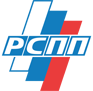 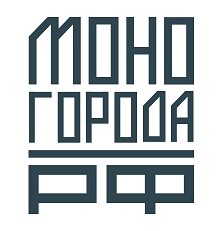 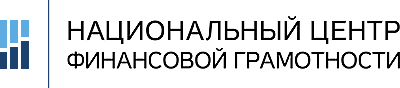 рспп.рф
моногорода.рф
ncfg.ru
Фонд развития моногородов был создан в 2014 году госкорпорацией ВЭБ.РФ для реализации задачи развития российских моногородов. Миссия фонда - содействие в развитии инфраструктуры и диверсификации экономики городов для стабилизации социально-экономического развития. Помимо поддержки роста экономики, в моногородах проходит работа по развитию инфраструктуры, созданию комфортных условий жизни.
Общероссийская организация, представляющая интересы деловых кругов как в России, так и на международном уровне. РСПП объединяет тысячи крупнейших российских компаний – представителей промышленных, научных, финансовых и коммерческих организаций во всех регионах России
Объединение уникальных специалистов по финансовой грамотности (более 15 000,  включая консультантов-методистов, экспертов-практиков, преподавателей и финансовых советников), ведущих свою деятельность на базе 14 региональных отделений (в Москве, Санкт-Петербурге, Барнауле, Екатеринбурге, и др.)
[Speaker Notes: Программа реализуется при  поддержке федерального института развития и крупнейшего в России объединения работодателей]
РЕЗУЛЬТАТЫ АПРОБАЦИИ ПРОГРАММЫ
> 600 человек 18 городов (включая моногорода)



90% - «полезно»



85% - «просто и понятно»



от 60 до 95% - «готовы рекомендовать программу коллегам»
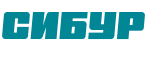 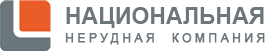 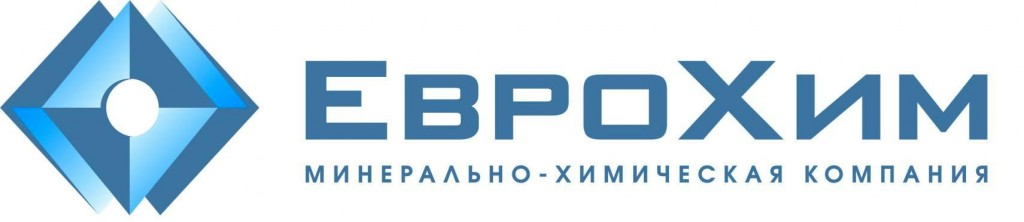 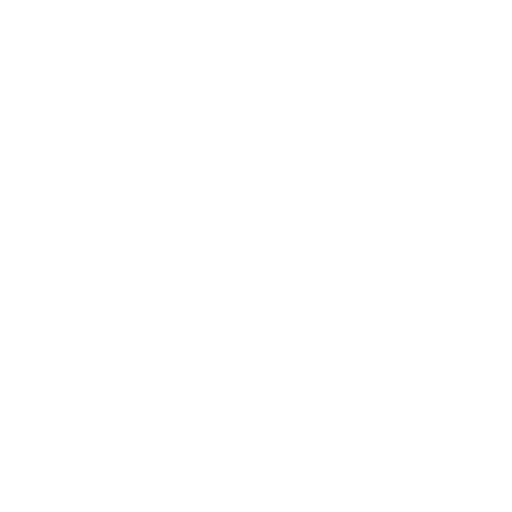 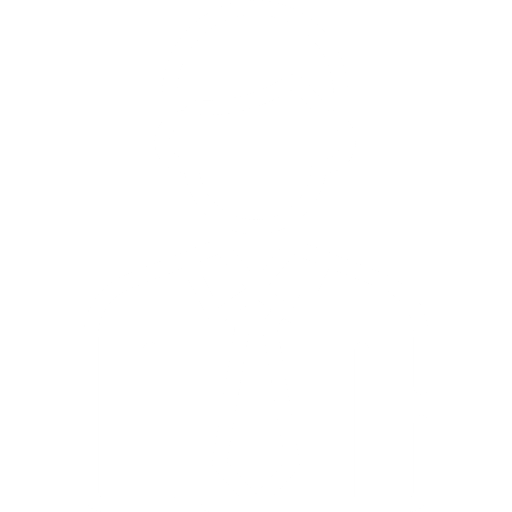 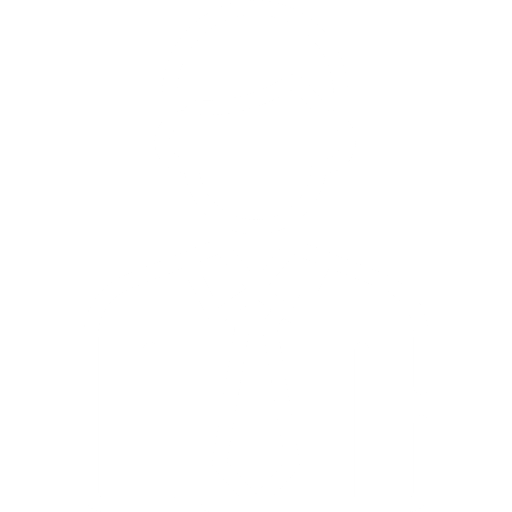 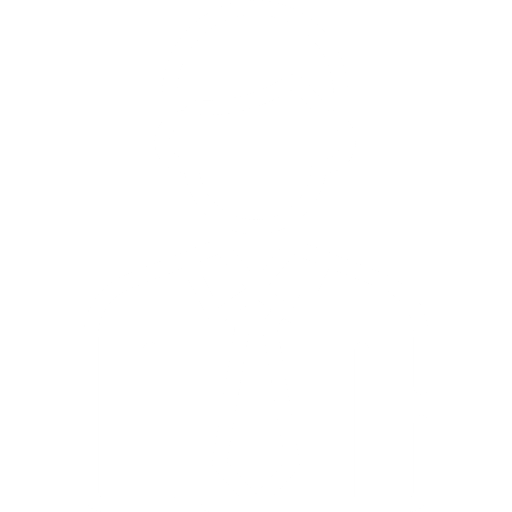 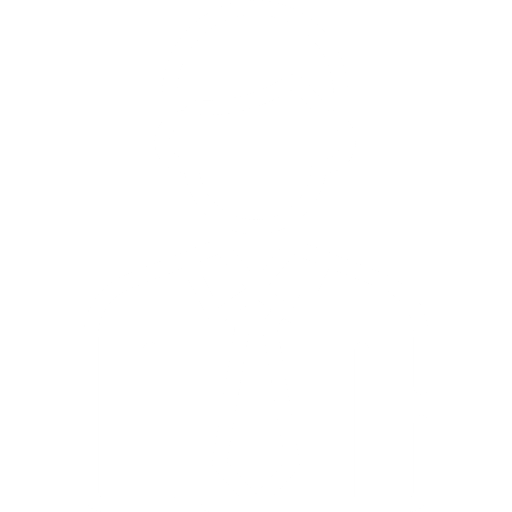 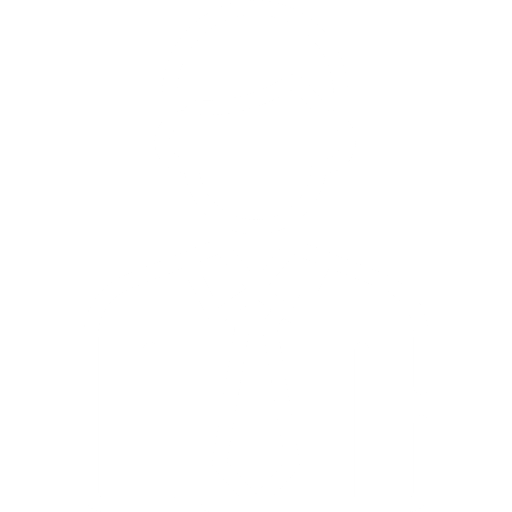 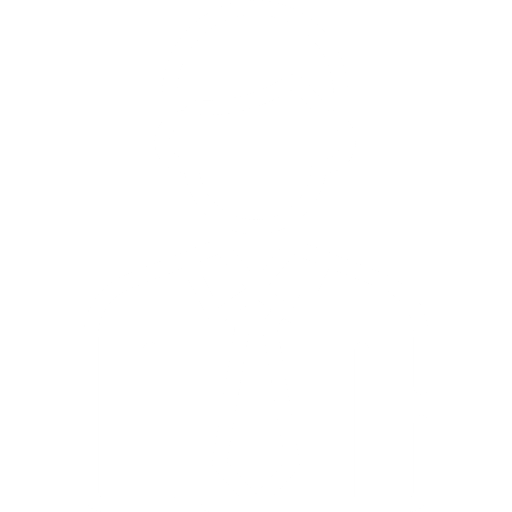 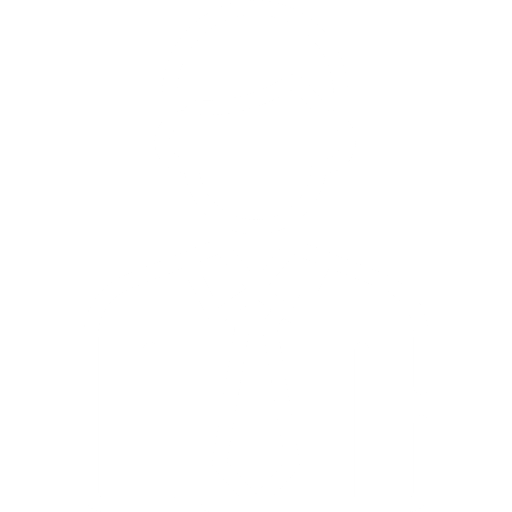 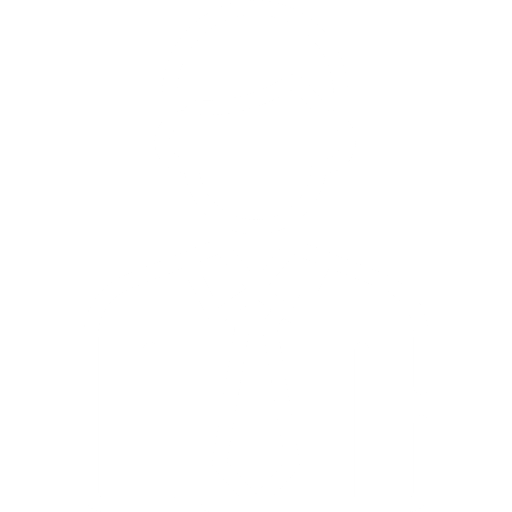 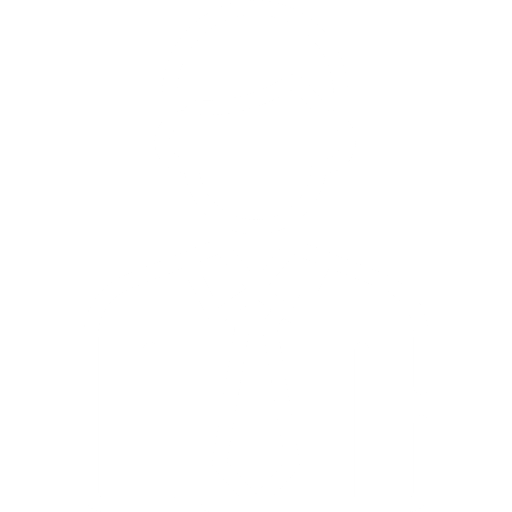 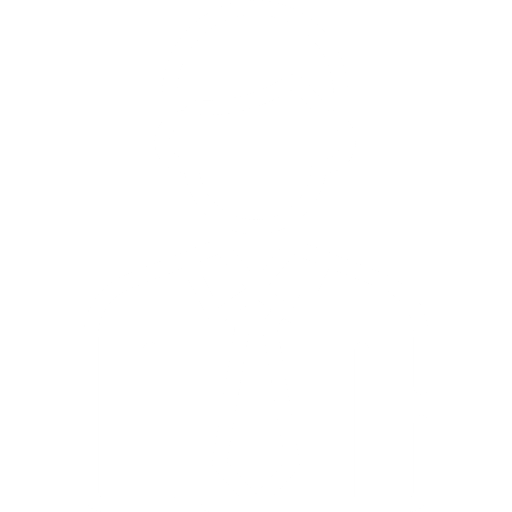 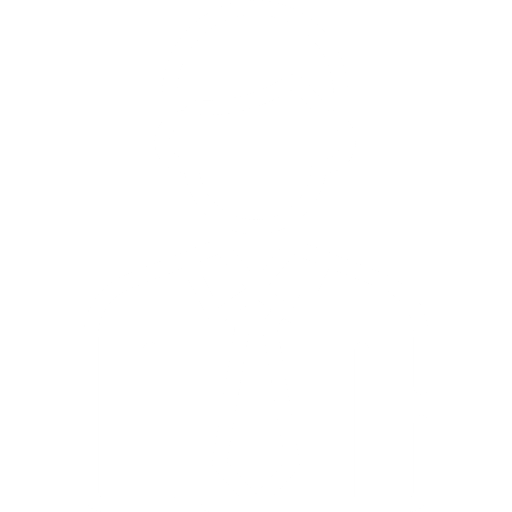 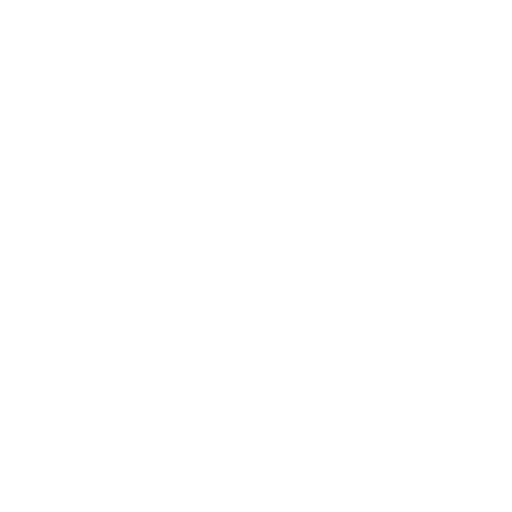 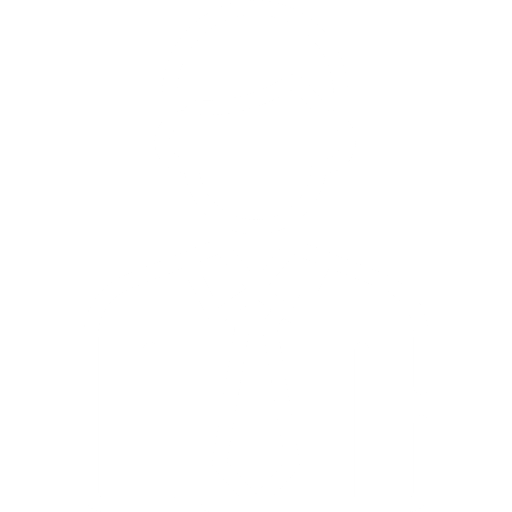 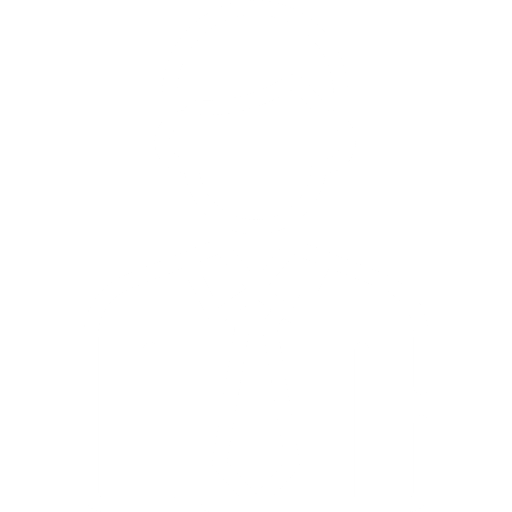 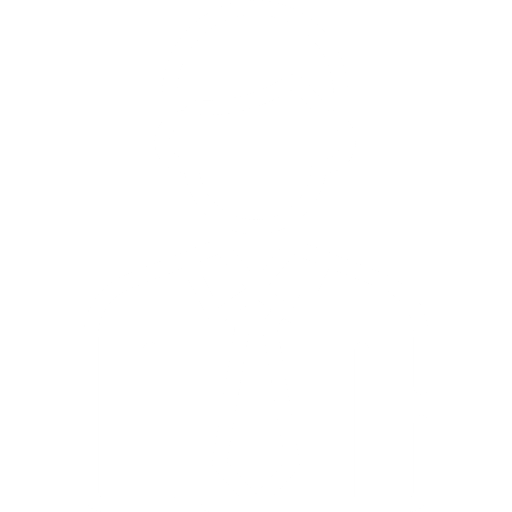 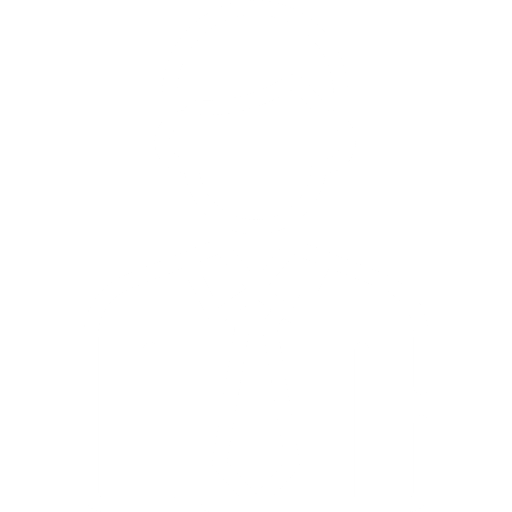 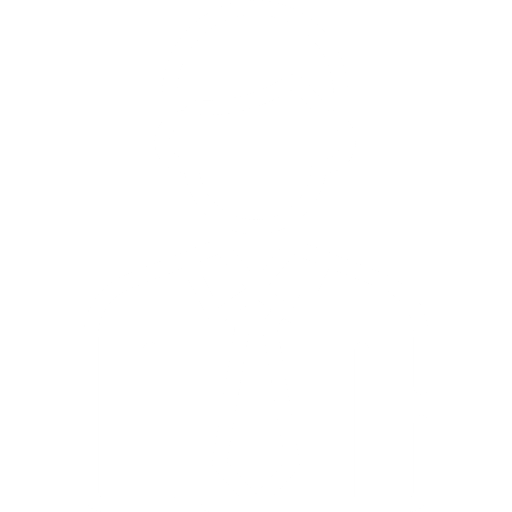 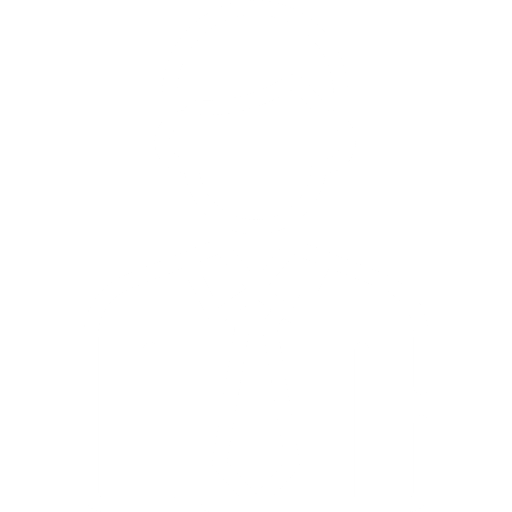 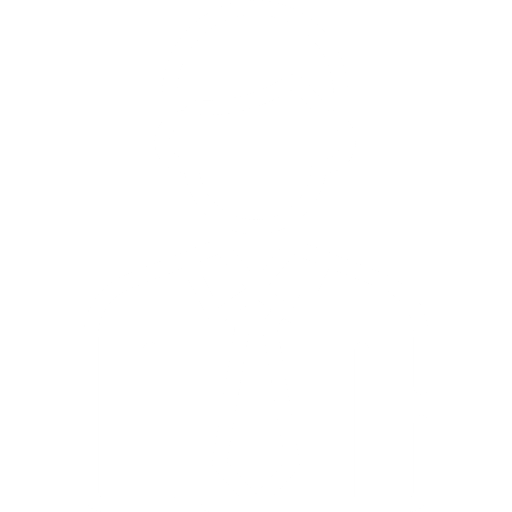 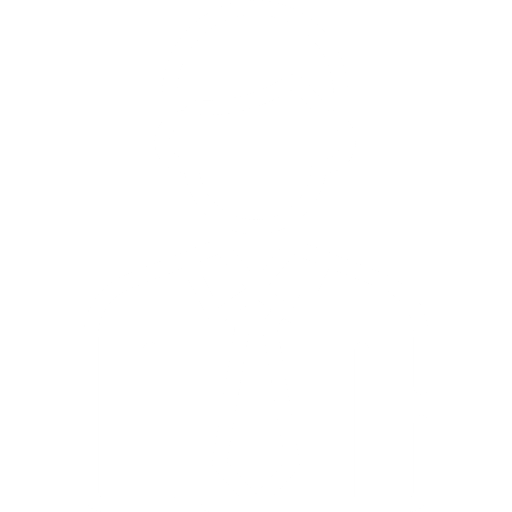 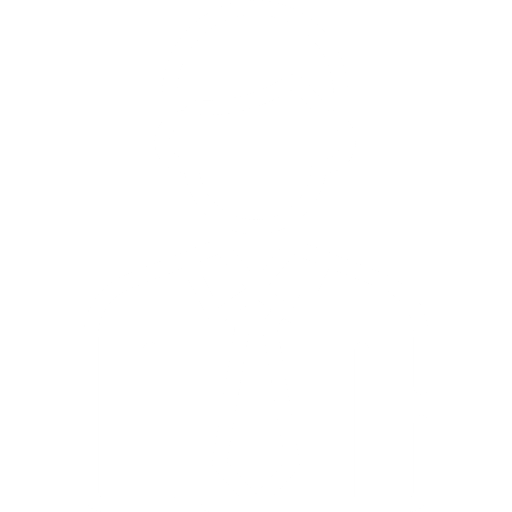 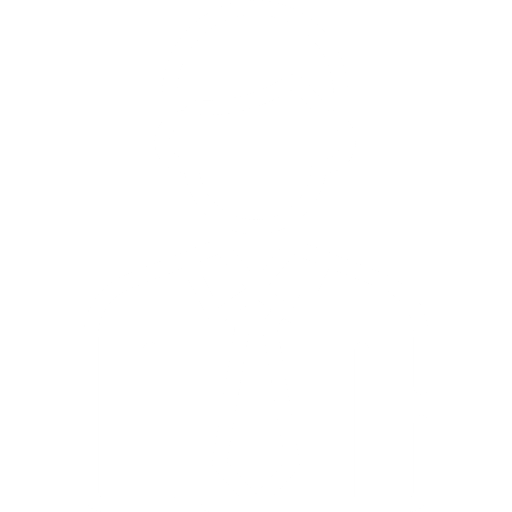 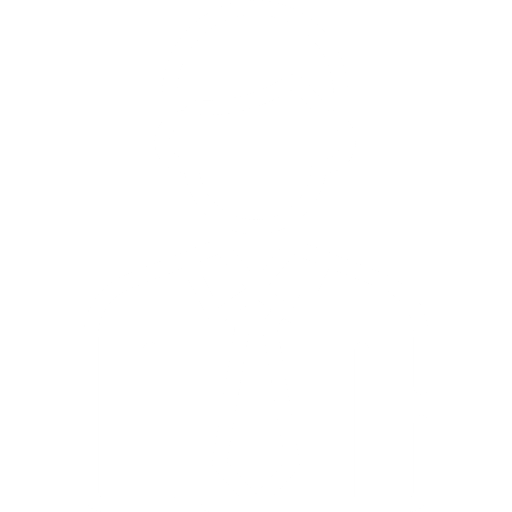 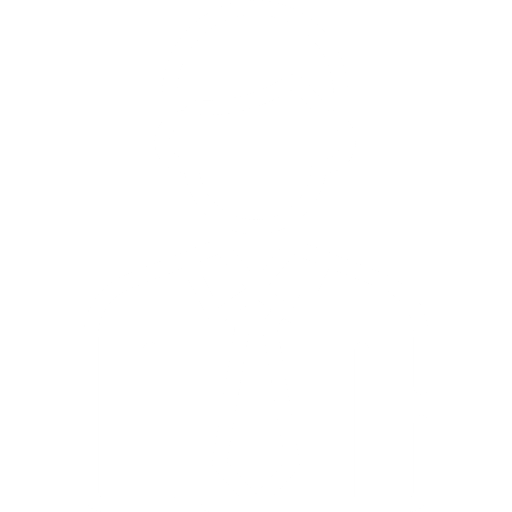 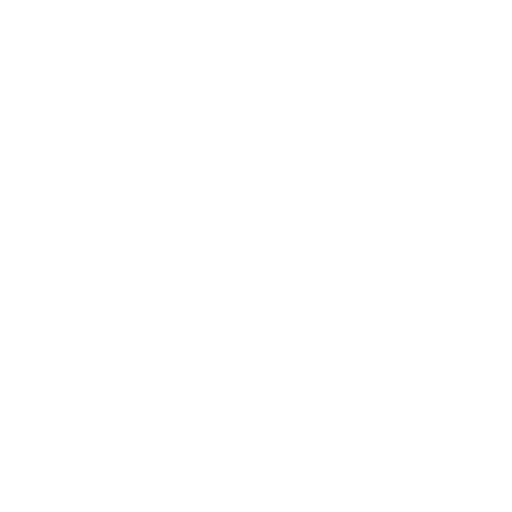 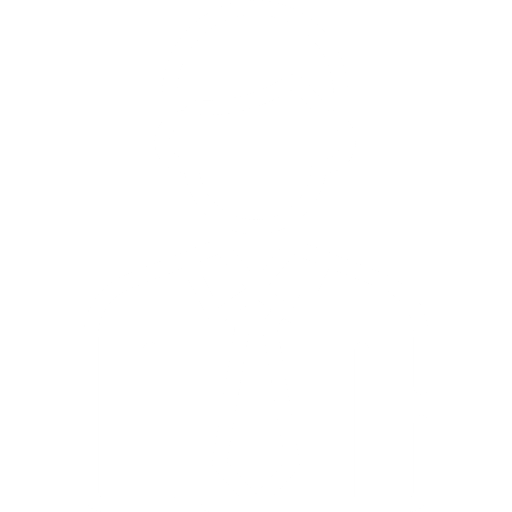 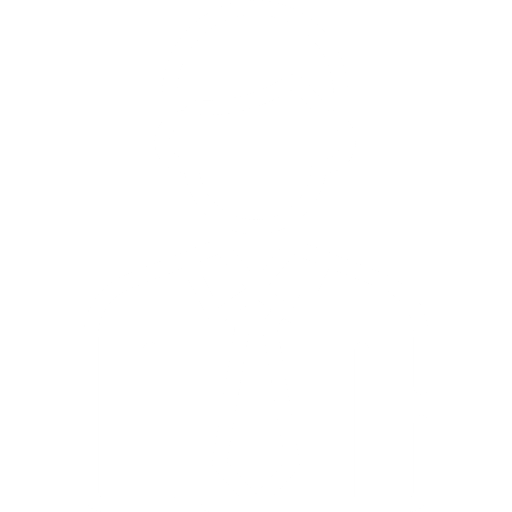 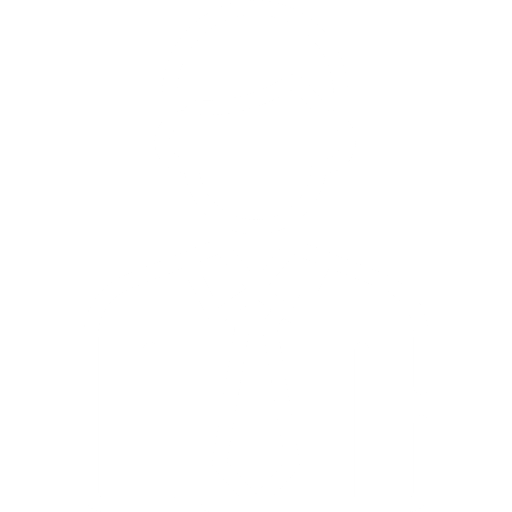 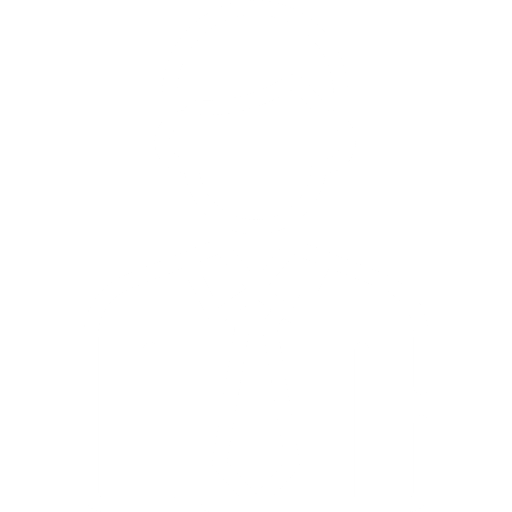 [Speaker Notes: По итогам апробации получена позитивная обратная связь от корпоративного сектора и представителей большого бизнеса]
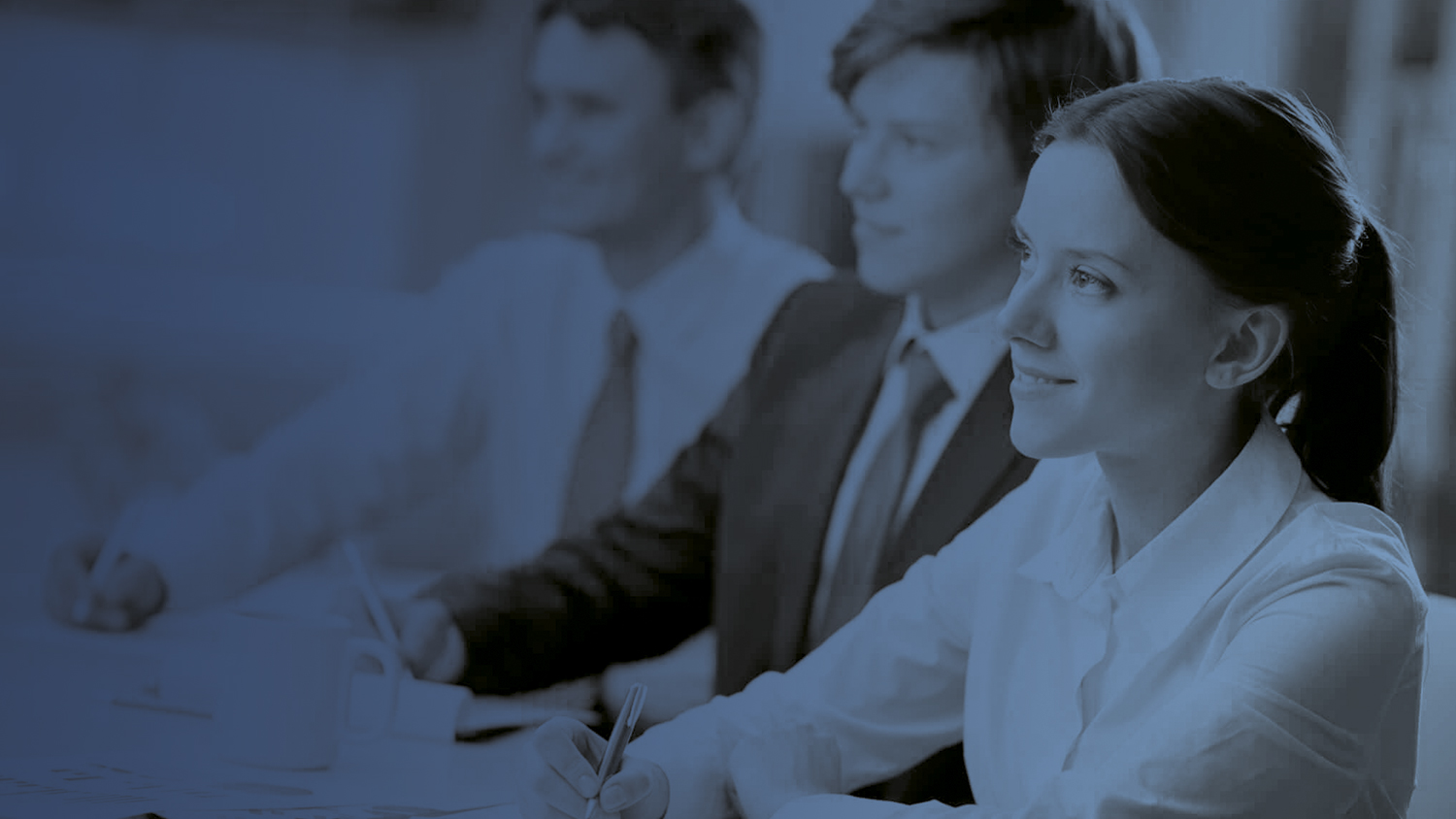 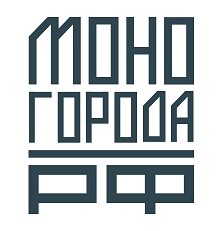 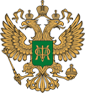 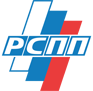 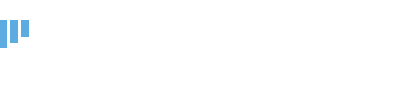 > 14 000 МЕРОПРИЯТИЙ
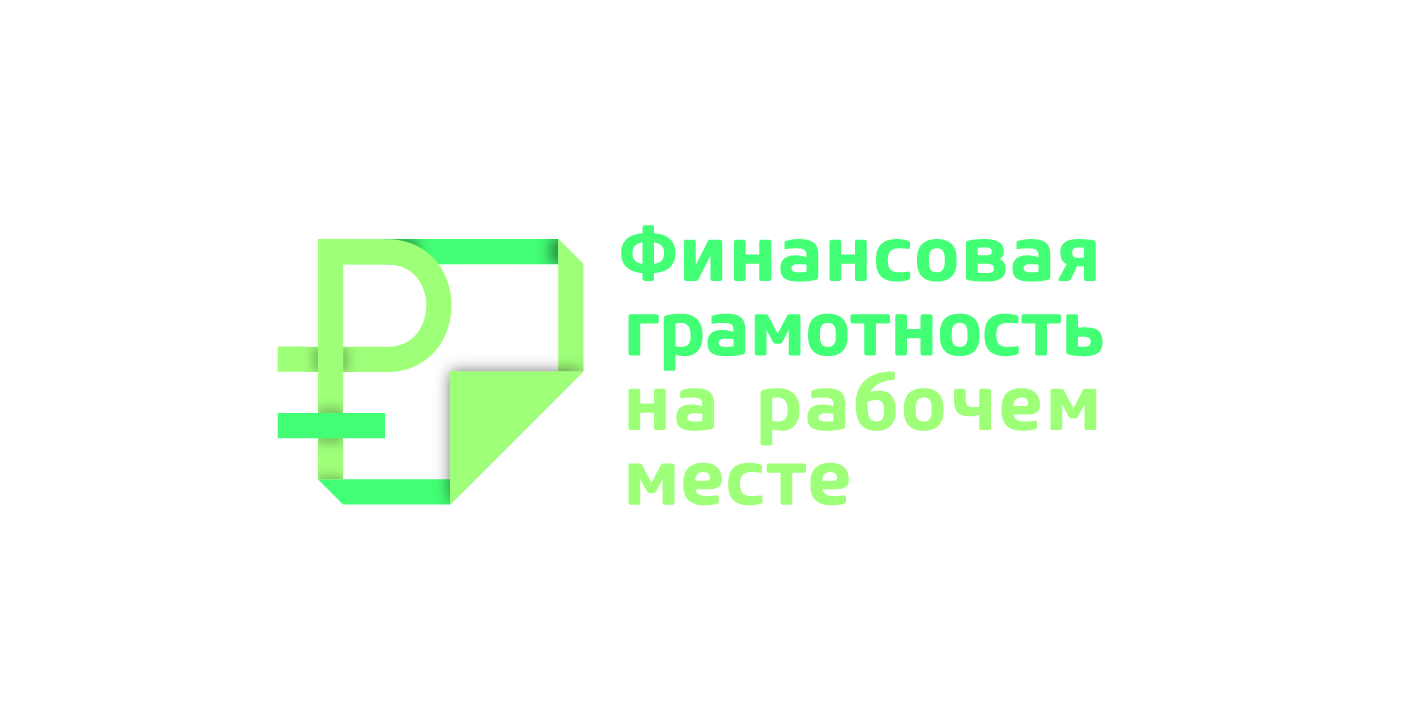 > 500 КОМПАНИЙ
> 40 РЕГИОНОВ-УЧАСТНИКОВ
1/3 ВСЕЙ АКТИВНОСТИ - В МОНОГОРОДАХ
[Speaker Notes: Показатели Программы будут достигнуты в течение следующего года]
Как запустить программу в регионе
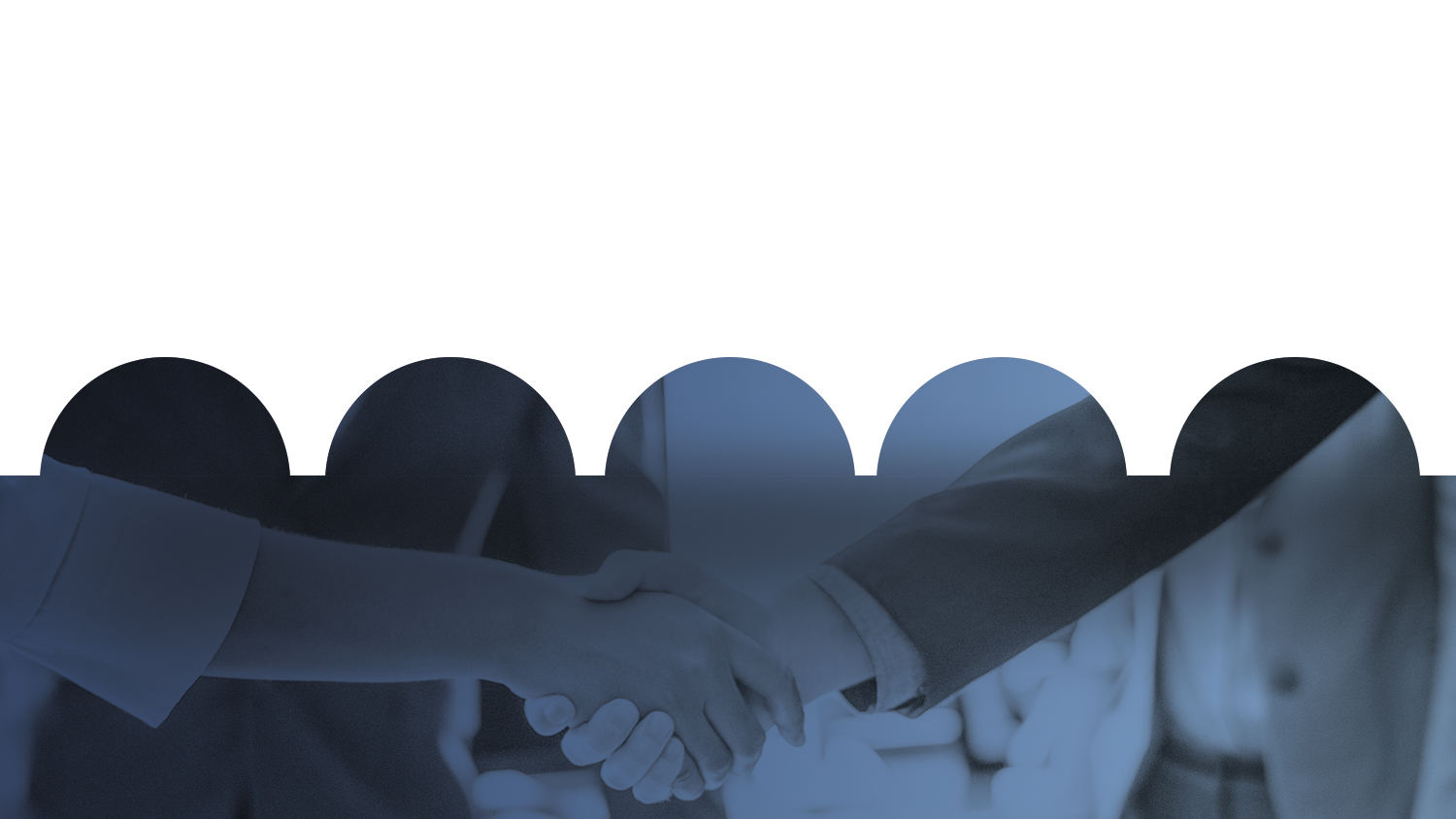 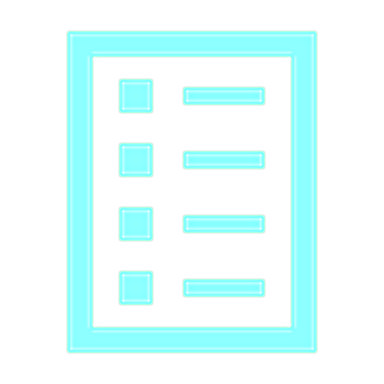 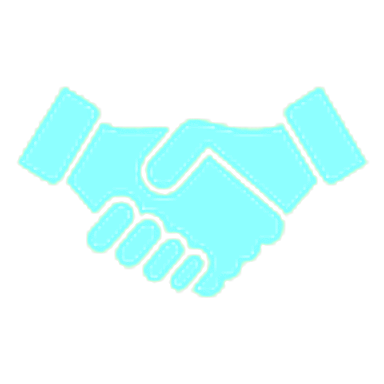 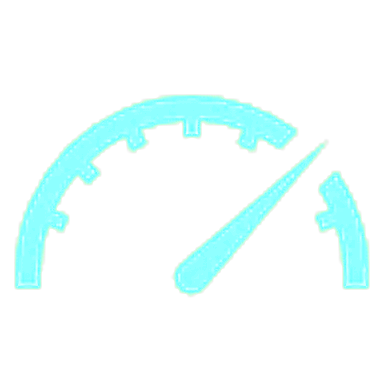 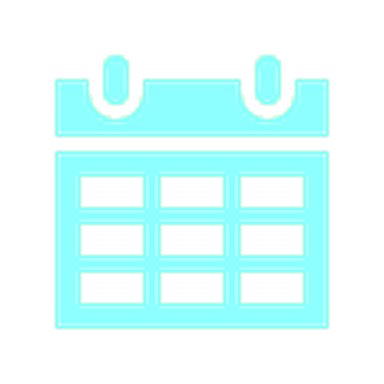 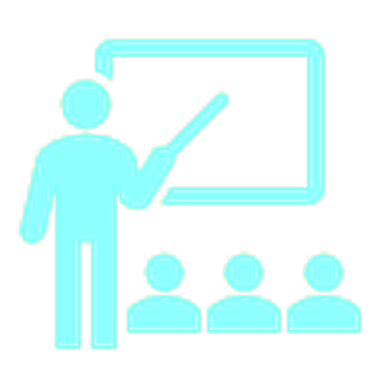 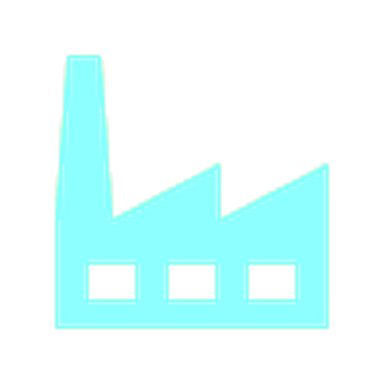 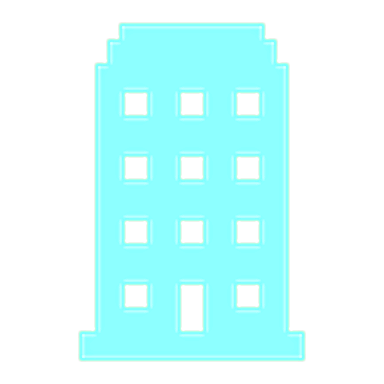 Представители Программы
посещают регион и проводят круглый стол с РОИВ и бизнес-ассоциациями
Определяем перечень значимых для региона работодателей
Определяем график проведения мероприятий
Проводим мероприятия
Измеряем результаты и формируем отчеты, в т.ч. для РОИВ
[Speaker Notes: *РОИВ - региональные органы исполнительной власти]
КОНТАКТЫ:
Зинзирова Валерия, администратор программы

Тел: 	+7 (499) 501 11 73 - офис	+7 (963) 573 76 27 – мобильный
Почта: zvs@ncfg.ru